AFTERNOON TEA

BY 

MICHAŁ FIGURSKI
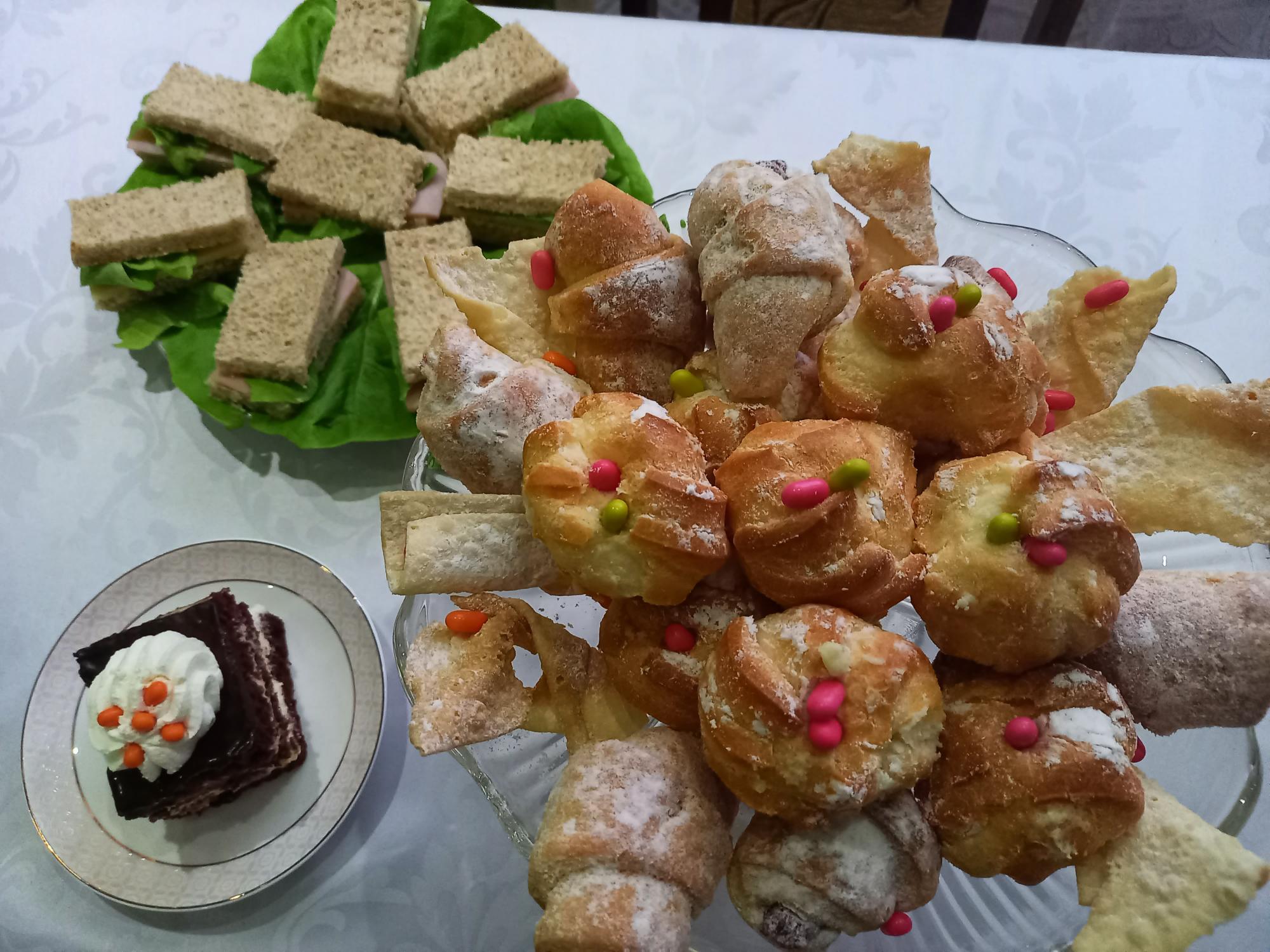 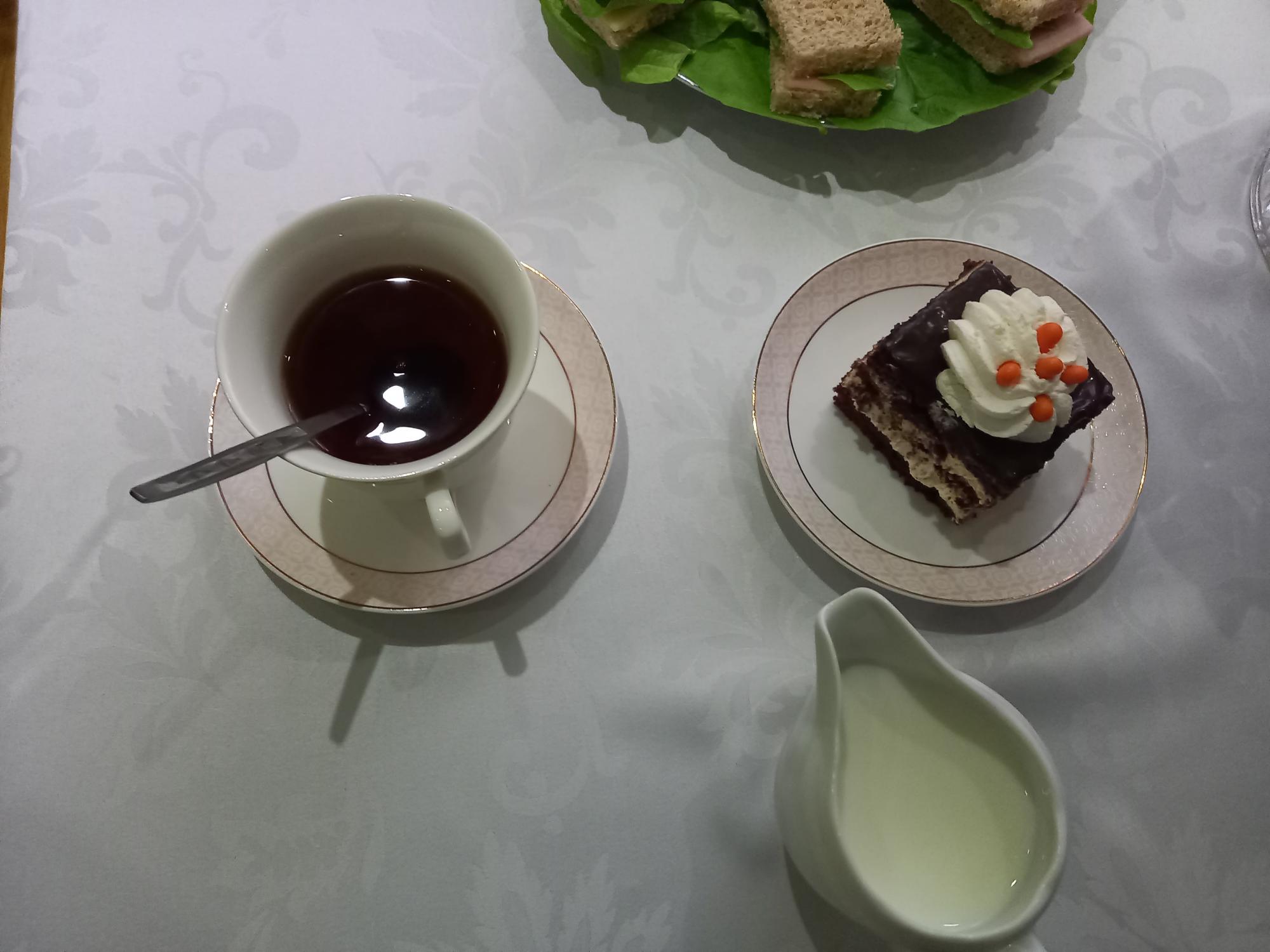 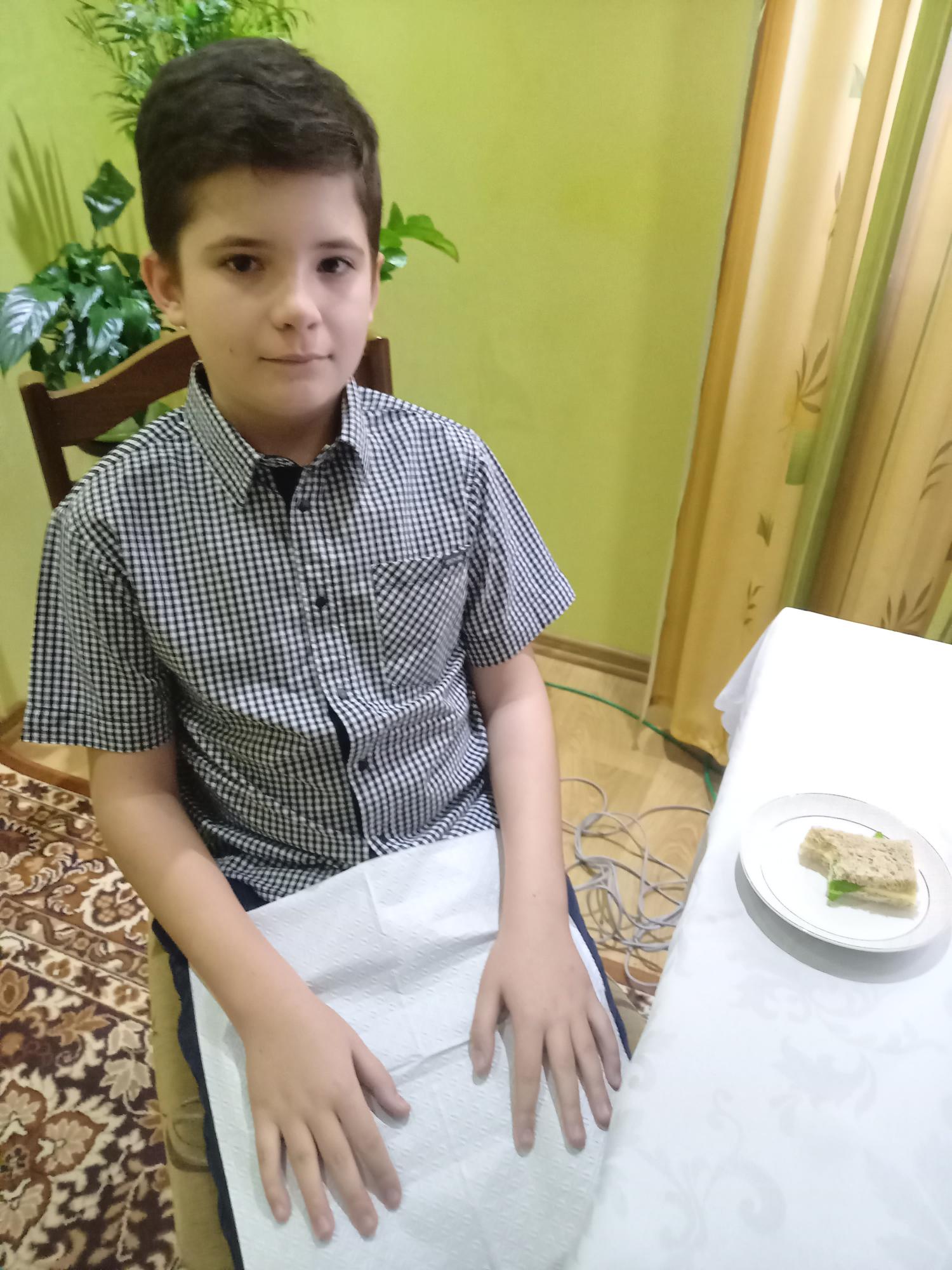 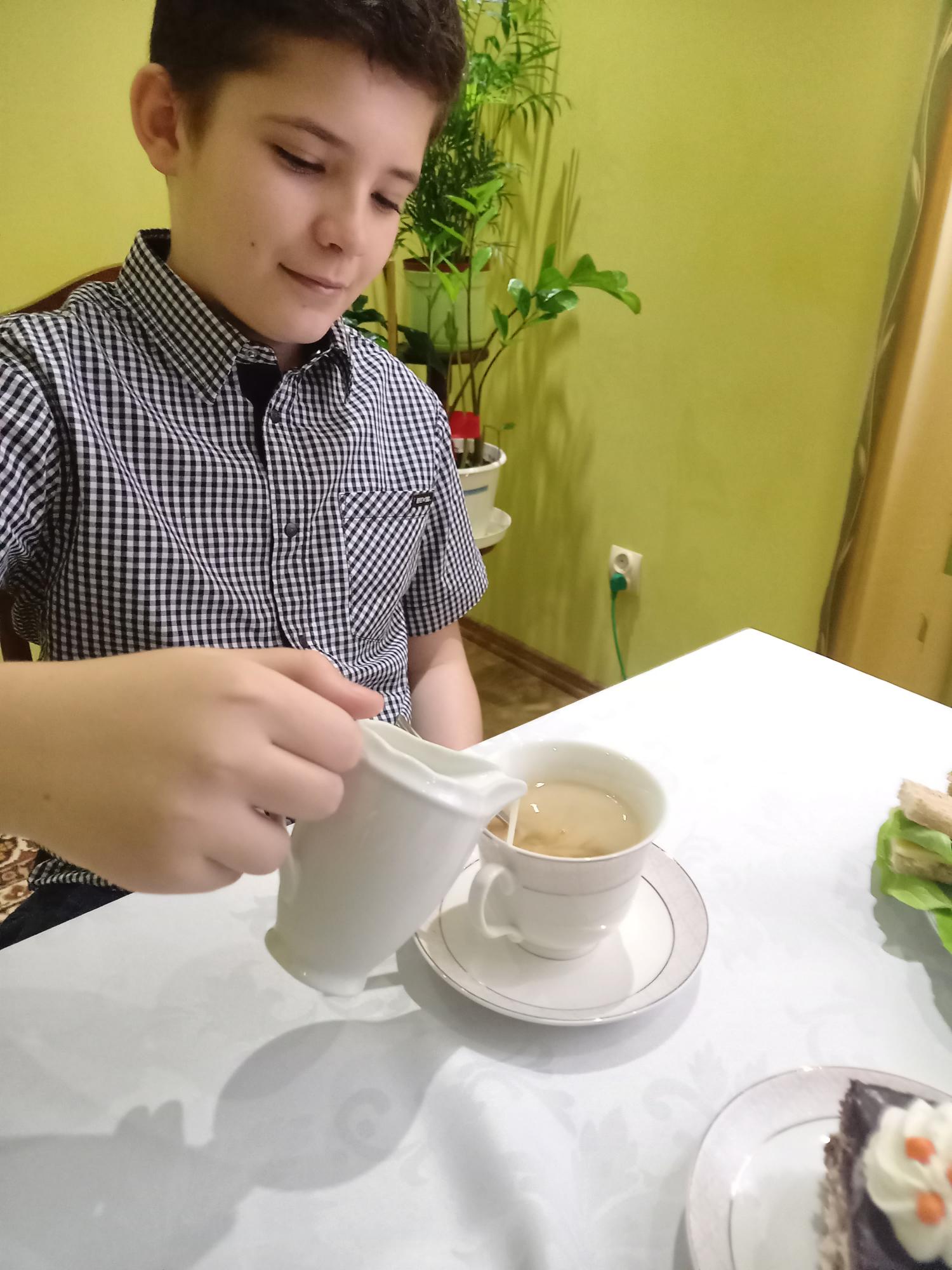 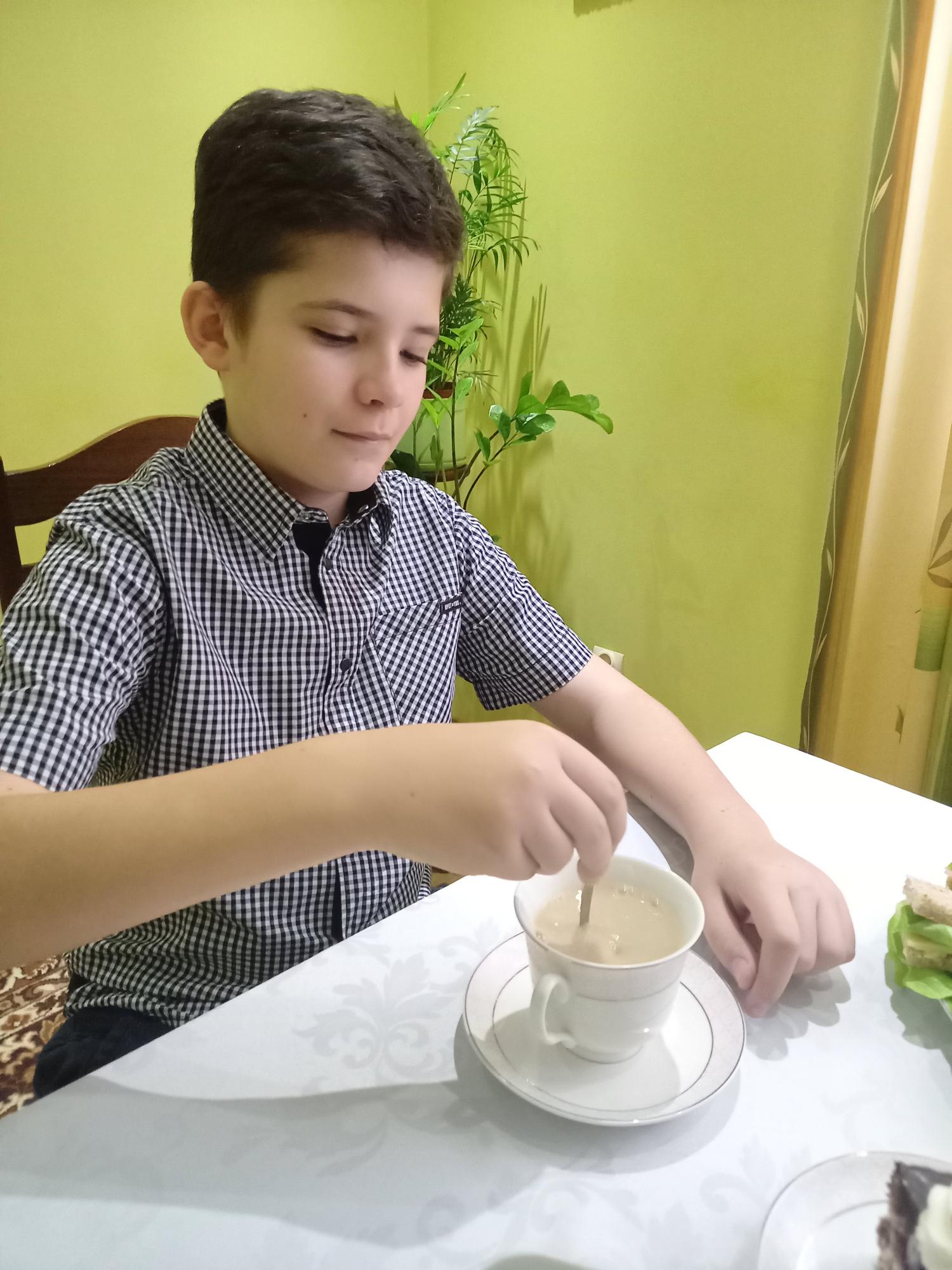 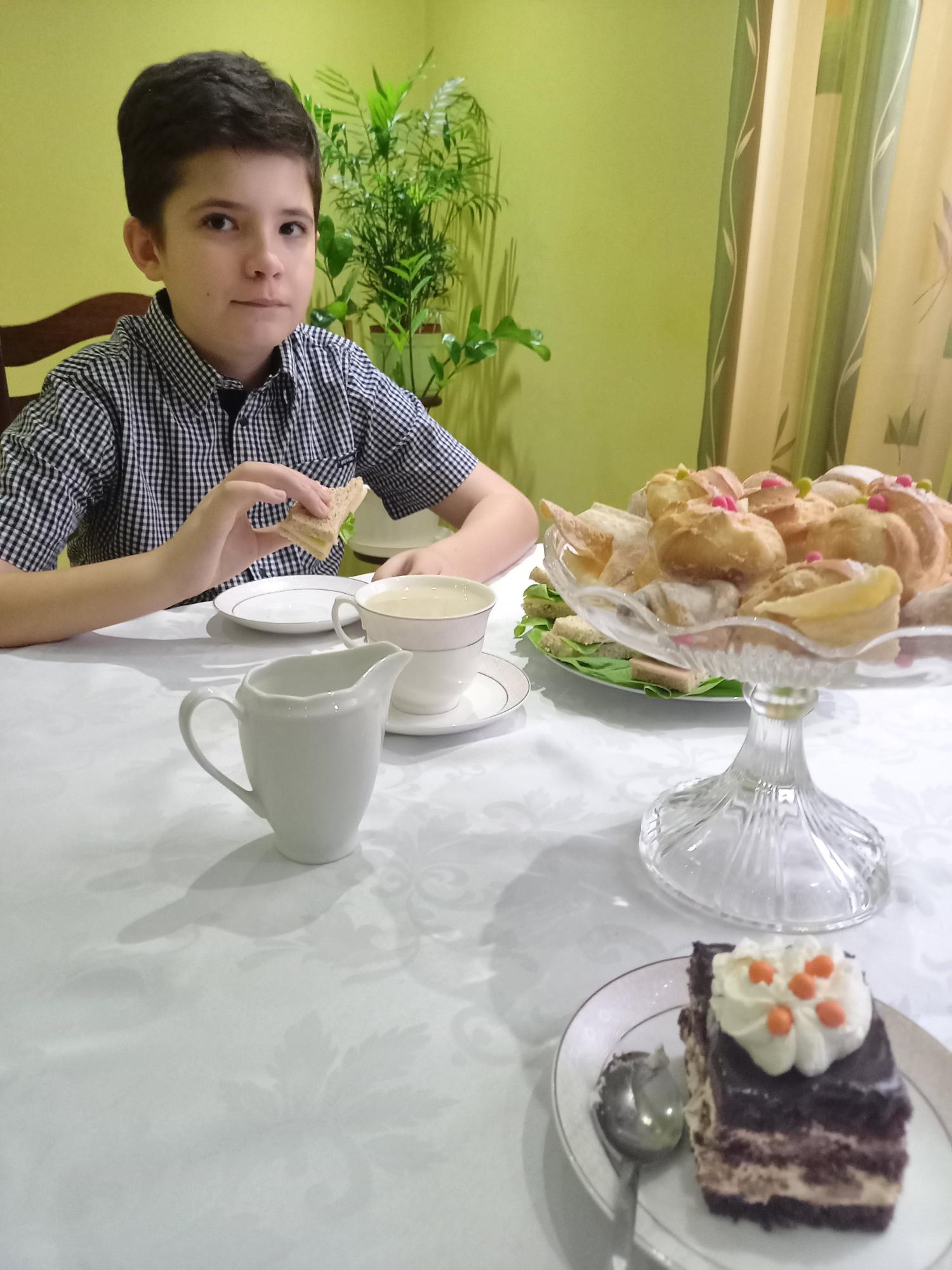 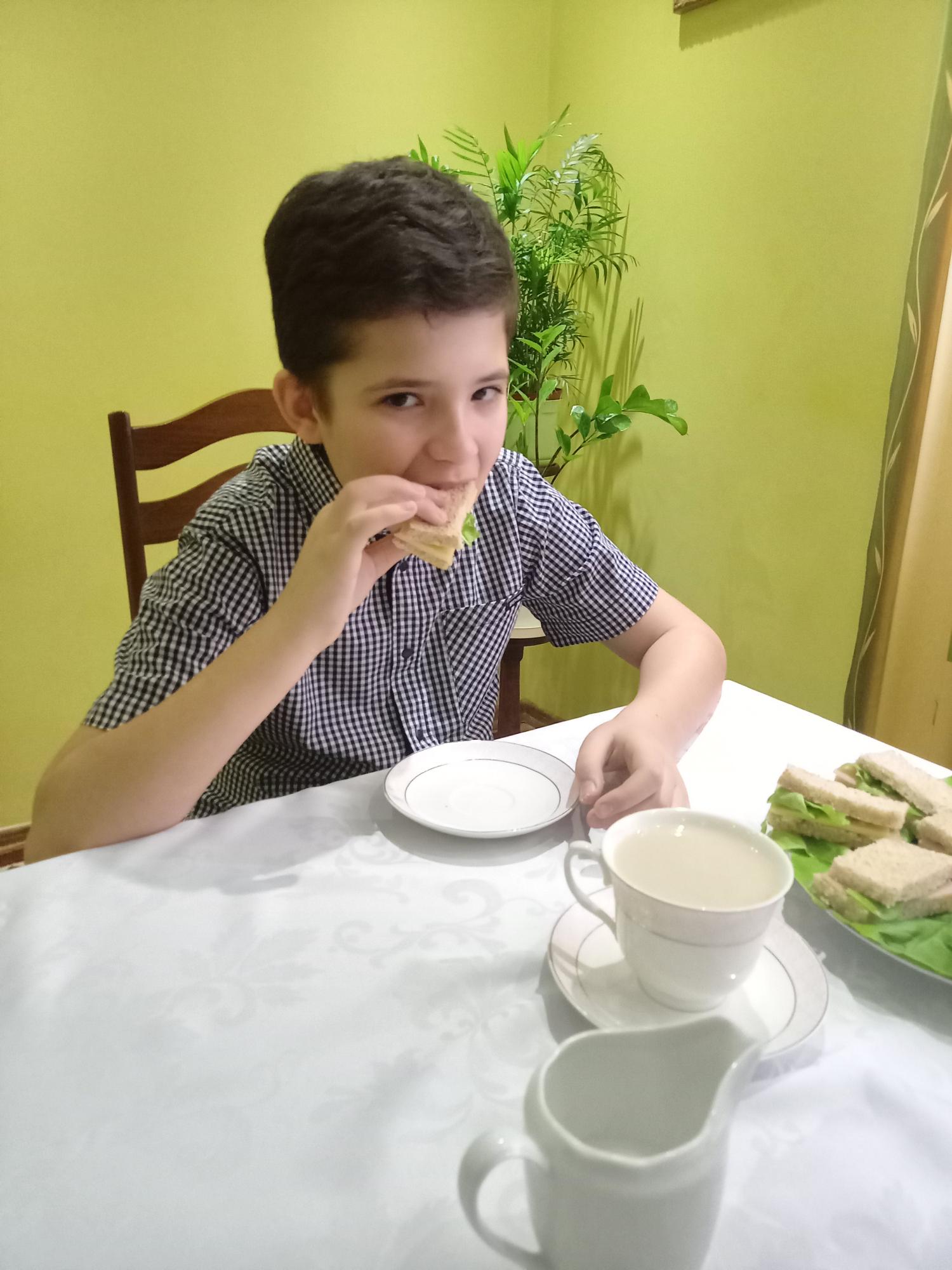 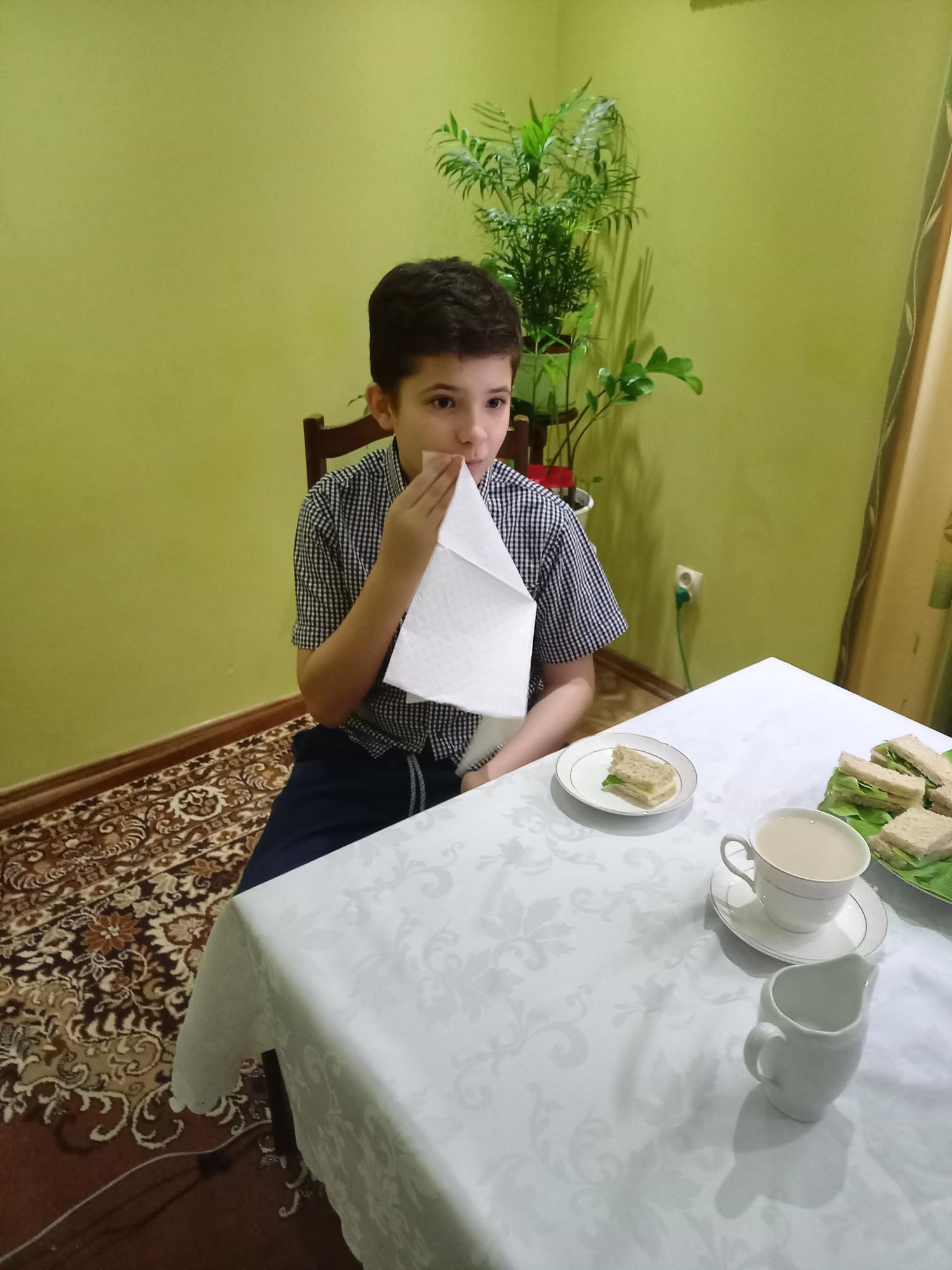